Using different prepositions (eg next, above) describe where Big Ben is …
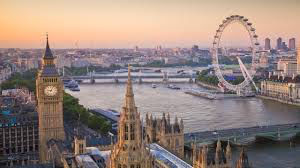 e.g  Below the sky, Big Ben stood.
Skill: I can  analyse and evaluate texts looking at language, structure and presentationPower: Think things through
Listen to the Queens Hat story
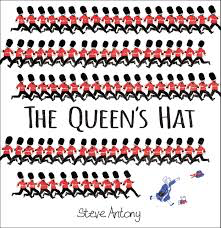 Then answer questions on the slides using the Queen Hat story
Vocabulary Questions
1a.Make a list of the prepositions used in the story?
1b.Make a list of the verbs used in the story?
1c.Make a list of the onamatopoeias used in the story,
Infer
2a. Who is telling the story? 
2b. How do we know story is set in London?
2c. What impression of the queen do we get from the story? 
2d. How do you think the queen felt at the end when the hat fell on the babies head?
Explain
3a. Why has the author used many onamatoepias to describe the wind?

3b. What is the purpose of many pictures and few words in the book? 

3c. Which was the most exciting part of the story?

3d. How is each part of the story linked?
Retrieve
4a.What genre is it? Adventure, fantasy, humor, science, mystery or  historical 

4b. How many places did the hat travel too before it landed on the babies head?

4c. Who helped the queen catch the hat?

4d. After passing which famous landmark did the hat go really high into the sky?
Sumarise
Can you order these events 1-5in the order they happened? 

Hat blowing past Kensington Palace/Hat blowing onto babies head/ Hat blowing off queen head/ Hat blowing past zoo/ Hat blowing past Big Ben 

Can you summarise in a sentence in the opening or end of a story?